GT PPA du RFSA – CR 1ère réunion de travail, 4/06/2019
Animation : F. Jori (CIRAD), N. Rose (Anses)
Participants : M-F. le Potier (Anses) L. Dommergues (COOP de FR), P. Le Coz (SNGTV), I Correge (IFIP) ; G. Gerbier (DRAAF Grand Est, DGAl), F. Laurent (INRA), A. Hobeika (CIRAD), S. Rossi (ONCFS).
Ordre du jour :
Description des dispositifs de surveillance existants en faune sauvage
Présentation des axes de recherche sur la PPA
Anses : virologie, modèle infectieux, vaccinologie, compétence vectorielle, modélisation faune sauvage/domestique, biosécurité des élevages alternatifs. Réseaux GARA et ASF-STOP
ONCFS : efficacité prospection, détectabilité des cadavres, estimation d’abondance, efficacité des modes de prélèvements. Réseau ASF-STOP
INRA : coordination AMI, compétences virologie, vaccinologie, immunologie, modélisation. Projets collaboratifs avec CIRAD, Anses. Plateforme expérimentale.
CIRAD : hôtes sauvages, interactions porc/sanglier en Corse et en Ardèche, compétence vectorielle, expertise épidémiologique, SHS, détection des cadavres (application mobile). Réseau ASF-STOP
GT PPA du RFSA – CR 1ère réunion de travail, 4/06/2019
Recensement des besoins de recherche exprimés par les professionnels (COOP de FR, la SNGTV et l’IFIP )
modalités concrètes de gestion, clôtures, risques liés aux intrants alimentaires, et autres intrants en élevage : paille, tourbe, eau, vecteurs, cadavres et moisson…
Survie du virus dans l’environnement, dans l’eau, gestion des effluents, transport humain
Surveillance en élevage évènementielle/active
Caractérisation des élevages : commerciaux, compagnie, loisir, rôles épidémiologiques
Vaccination

Sources de financement possibles :
Financement DGAl : court terme et opérationnel, Service Public Wallonie, INAPORC, Projet Européen ERANET ICRAD, Bourses CIFRE, Fondation François Sommer (prospection canine)
2
Projets recensés financés ou non
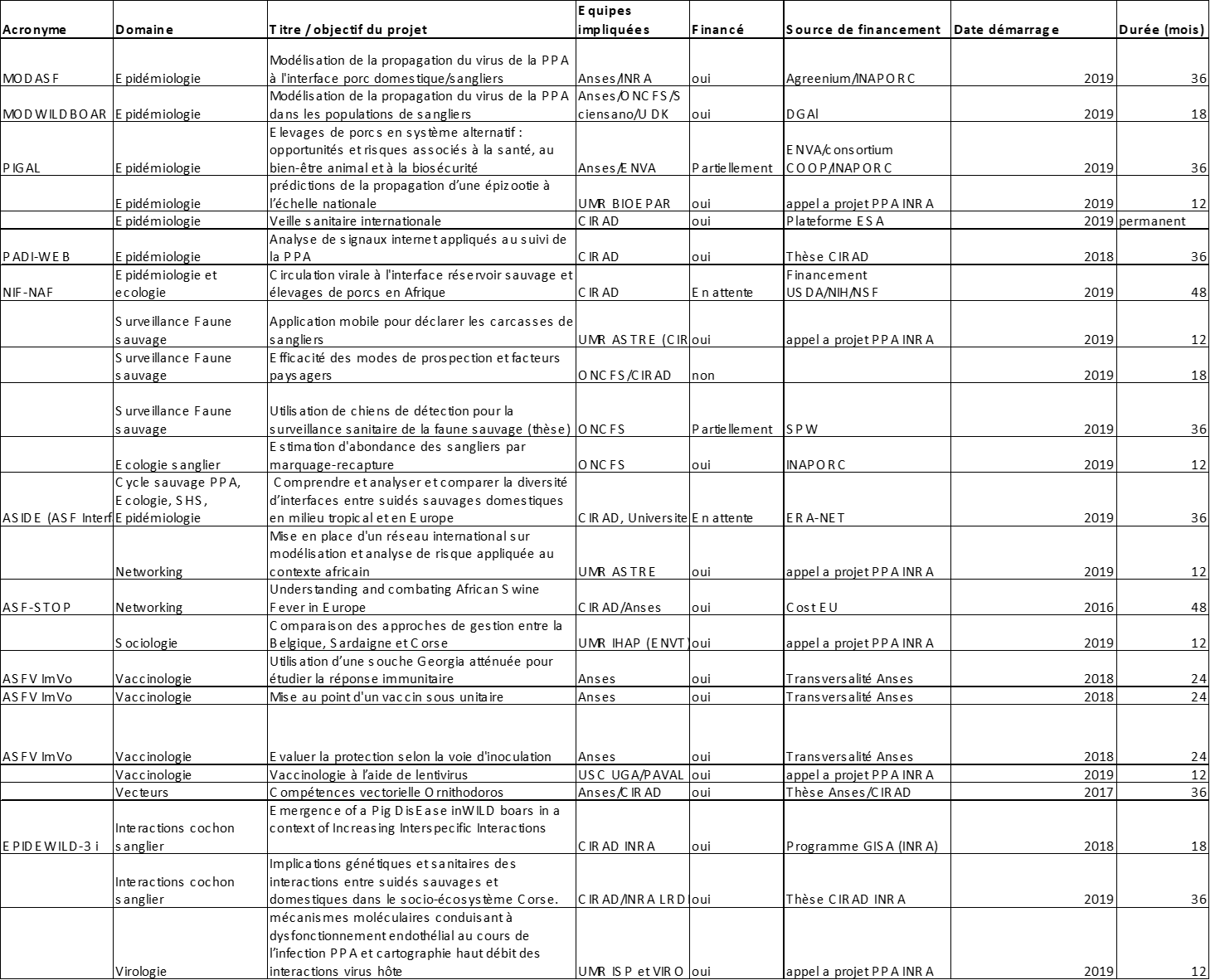